Возможности аналитической системы InCites
Павел Касьянов
05.06.2019
О чём пойдёт речь
1
Зачем понадобился такой инструмент
5
Анализ совместных исследовательских проектов
2
Современная библиометрия в его основе
6
Публикационная стратегия
3
Сопоставление организаций
7
Исследовательские фронты и тенденции в исследованиях
Вопросы
4
Анализ сильных и слабых сторон в исследованиях
8
2
InCites
Что это такое и как это выглядит
InCites - аналитическая оболочка для всех публикаций Web of Science Core Collection, сделанных за период с 1980 г.
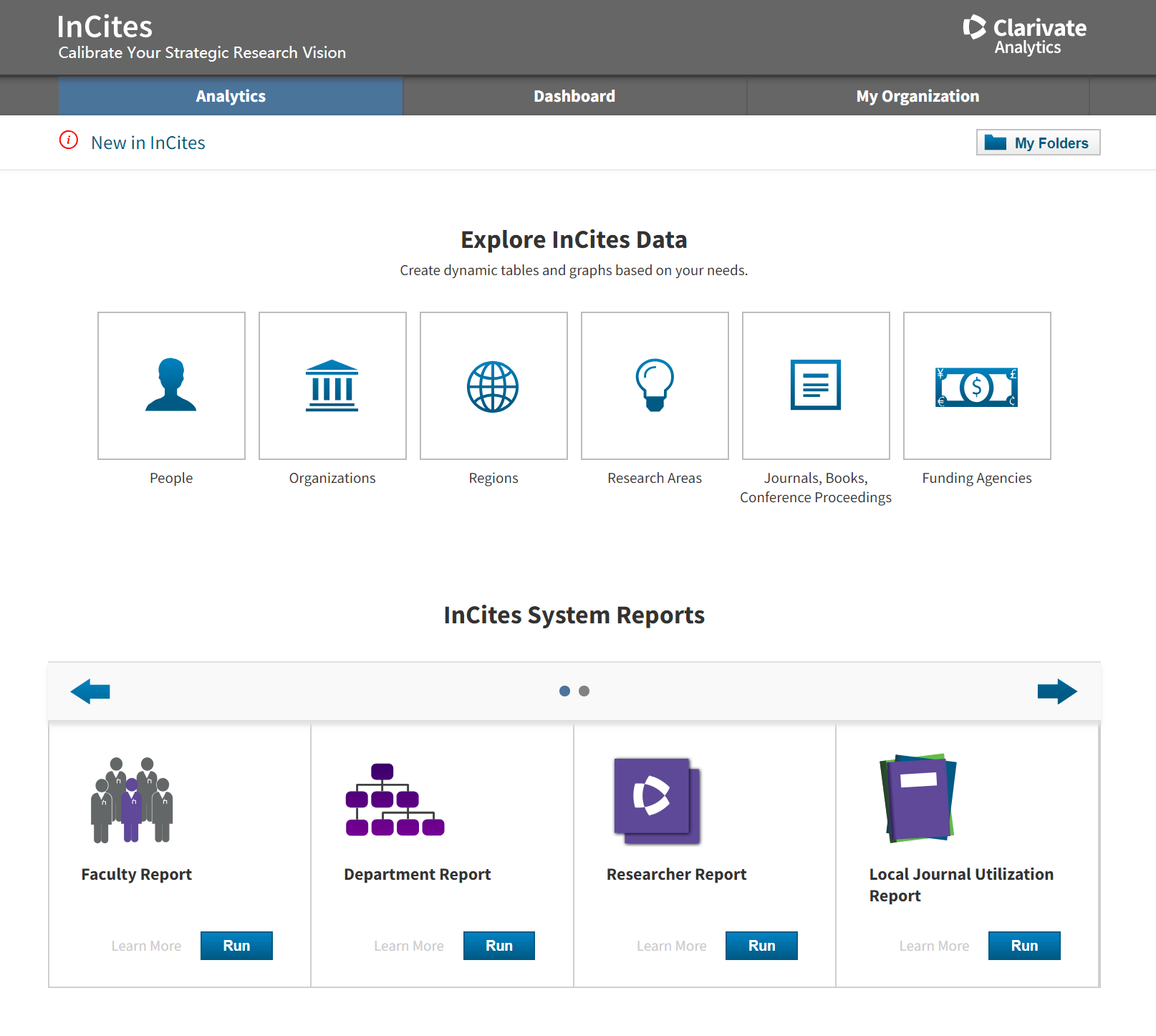 Доступ работает со всех рабочих компьютеров в сети Финансового Университета по адресу: incites.clarivate.com (для входа используется тот же логин и пароль, что и для личного кабинета в Web of Science)
3
Для чего понадобился отдельный аналитический инструмент
Что нам даёт Web of Science
Как инструмент оценки научной результативности?
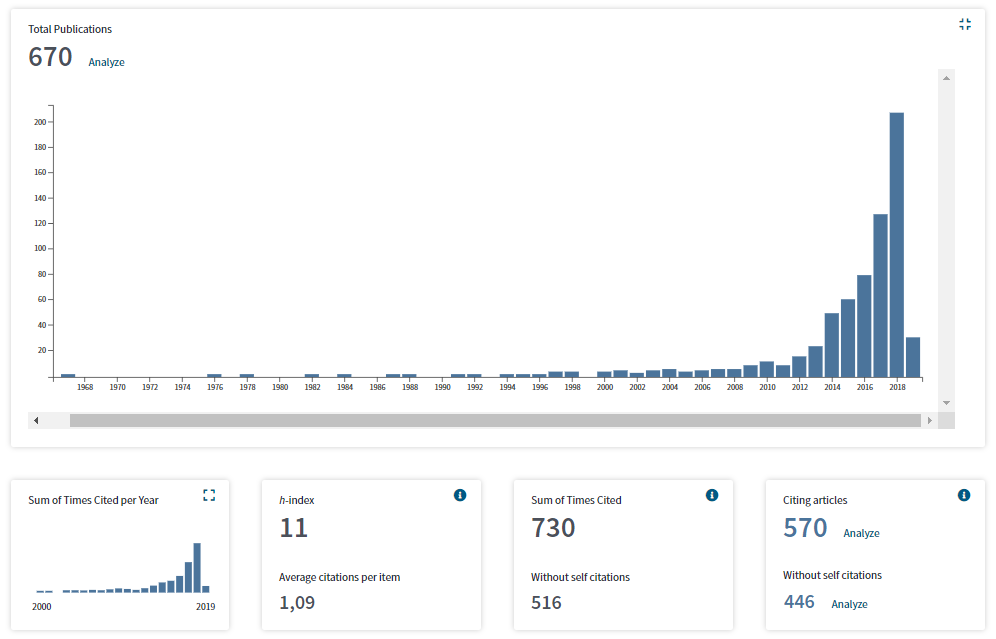 5
Что нам даёт Web of Science
Как инструмент оценки научной результативности?
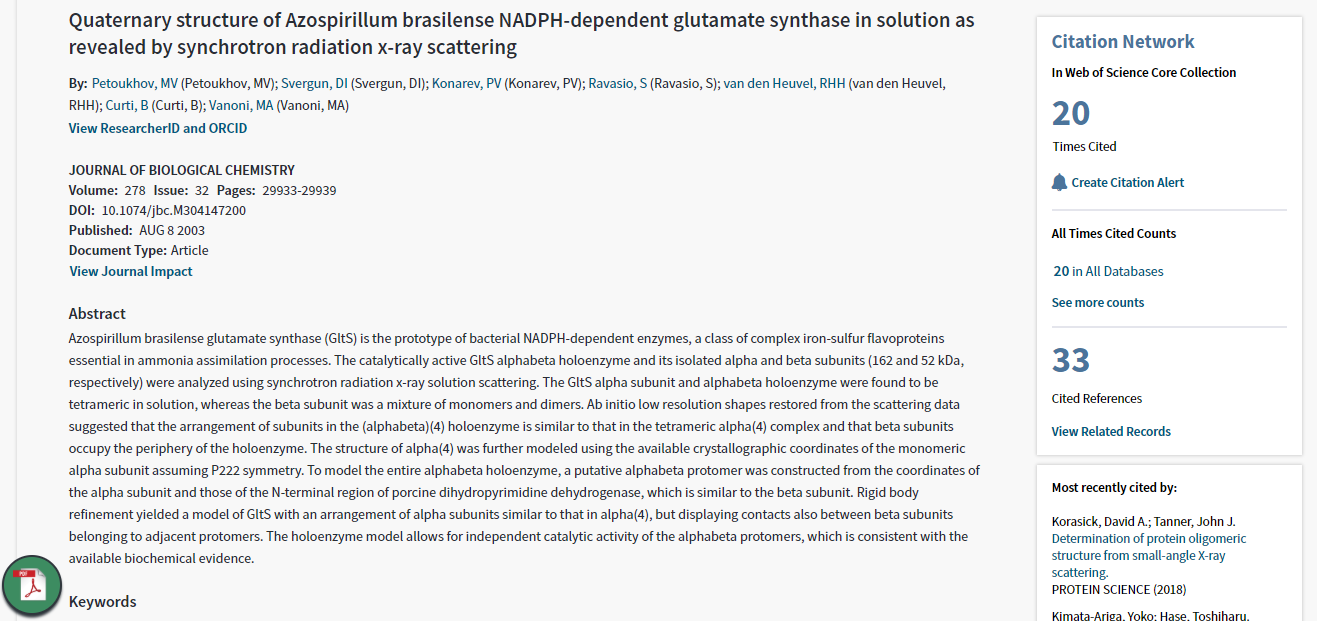 6
Где Web of Science действительно хорош
Поиск действительно значимой научной литературы по вашей теме
Что было написано?
Какие темы – наиболее актуальные?
Какие журналы мне необходимо читать?
Наработка научных контактов
Кто ещё в мире активно работает по моей теме?
На какие конференции мне необходимо ездить?
Кто цитирует меня в Web of Science Core Collection?
И какой же у него/неё адрес электронной почты?
Максимизация огласки ваших научных результатов
В каком журнале мне опубликовать результаты своих исследований, чтобы их читали и на них ссылались?
Поверхностный анализ научной результативности
Есть ли у автора/организации публикации? Сколько их?
Есть ли у автора/организации цитируемость? Сколько?
7
Какие вопросы возникают в сегодняшней оценке научной результативности?
Насколько хорошо цитируются исследования?
Стали ли мы публиковать более высокоцитриуемые работы за последнее время?
Наши авторы работают в разных предметных областях. Как сравнить «физиков» с «лириками»?
Как сравнить молодого учёного и автора, публикующегося с 1980х годов?
Точно ли мы анализируем корректный массив публикаций автора или организации?
Визуализация данных
8
InCites
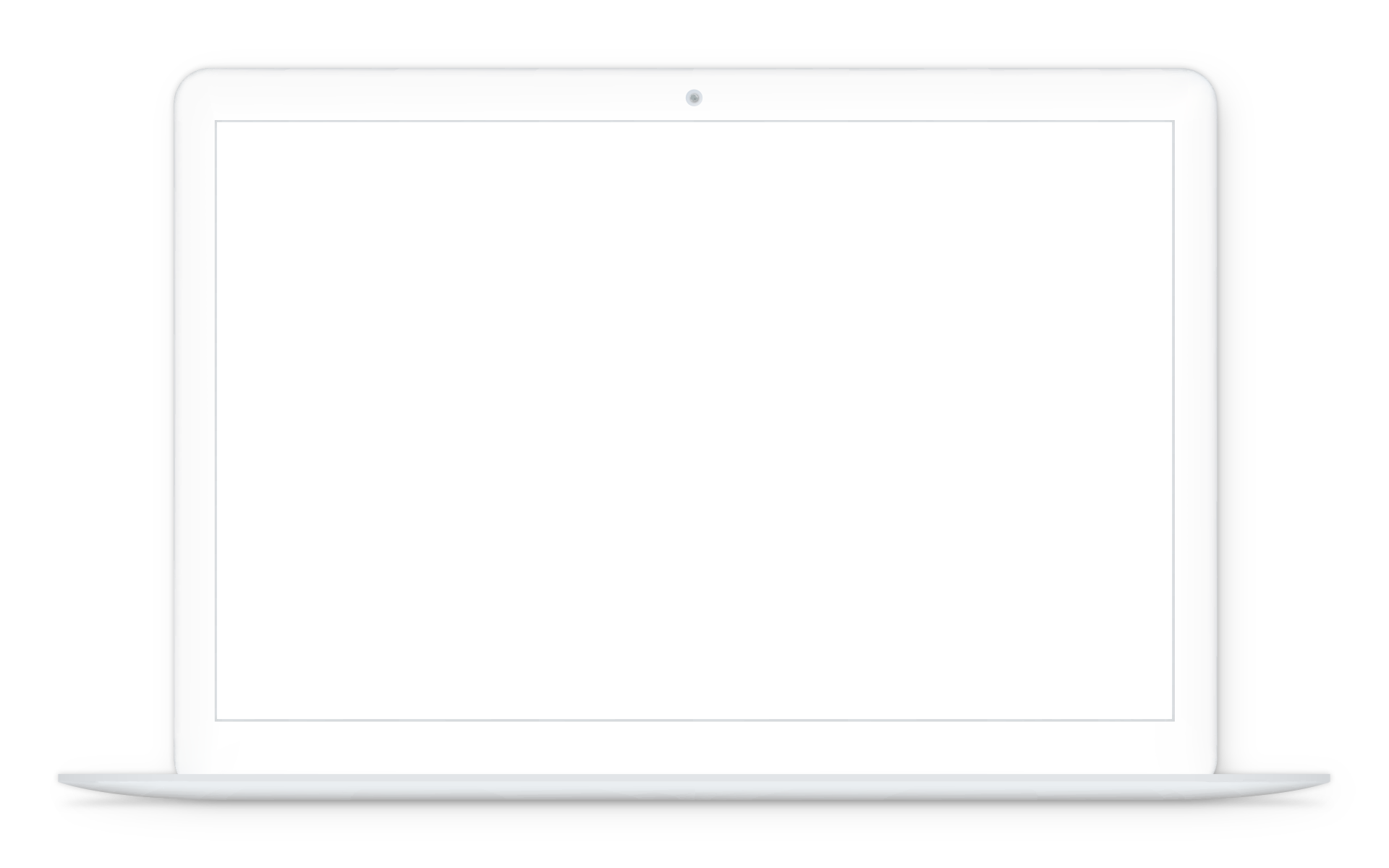 Даёт ответ на все эти вопросы
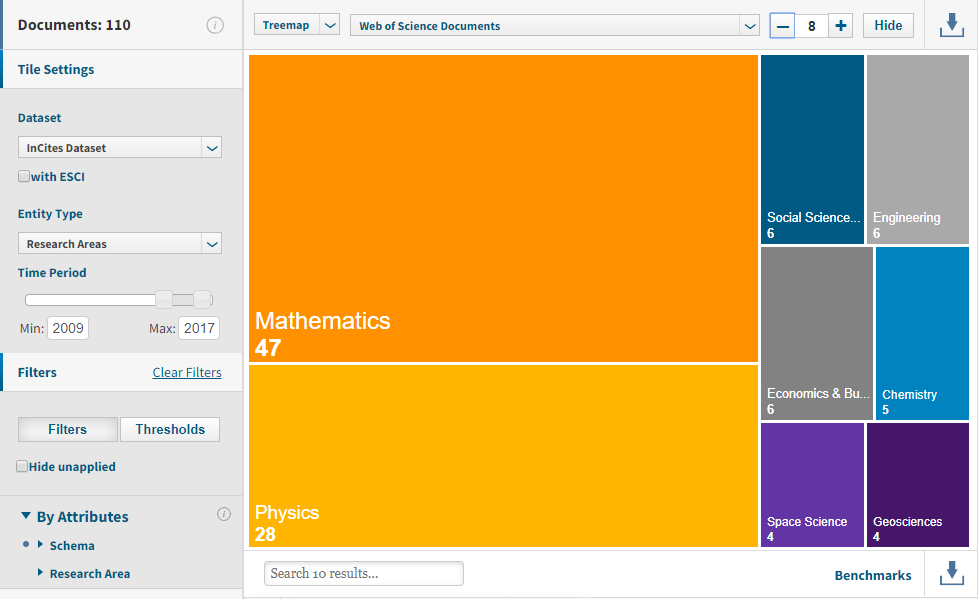 9
Web of Science и InCites
Web of Science
InCites
Инструмент для проведения научных исследований

Поиск литературы
Поиск наиболее активно работающих учёных
Поиск журналов для опубликования работ
Инструмент для анализа, оценки и сопоставления

Анализ тенденций
Сопоставление авторов и организаций
Анализ научной результативности
10
Кратчайший курс современной библиометрии
Показатели Web of Science
Ограничения стандартных показателей цитируемости
Суммарная цитируемость, средняяцитируемость и индекс Хирша – всегодятся для сопоставления научнойрезультативности только в рамкаходной и той же предметной области
Ни для одного из этих показателей нет универсального эталона, по которому можно отличить «высокое» значение показателя от «низкого»
Отслеживание динамики всех этих показателей цитируемости практически лишено смысла (отслеживание динамики публикационной активности – нет)

Как понять, какое количество цитирований должна иметь хорошая работа?
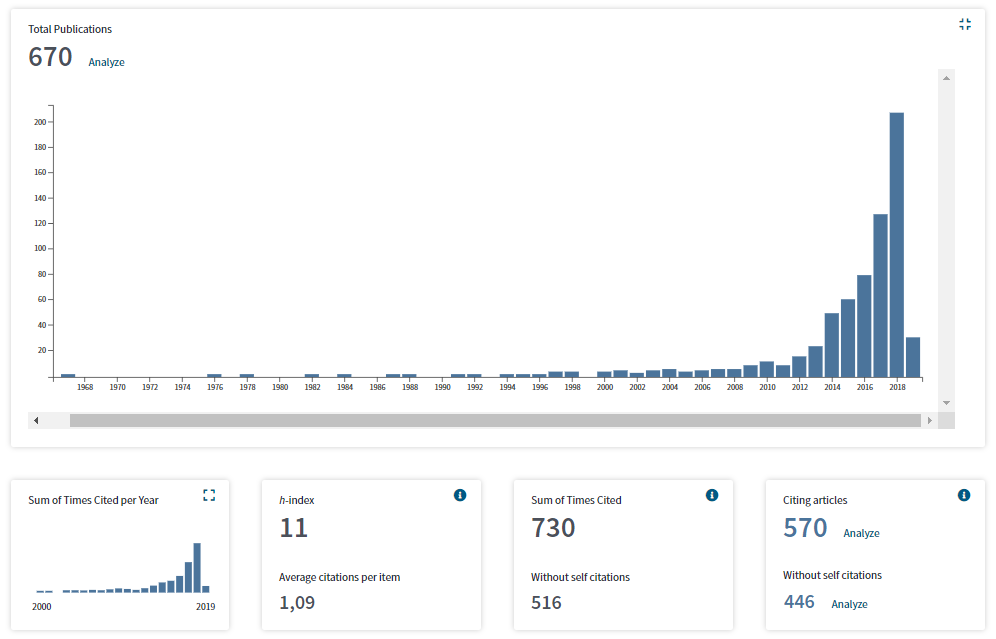 12
Нормализация цитируемости
Цитируемость, нормализованная по предметной области (Category Normalized Citation Impact)
Цитируемость публикации
CNCIпубликации=
Средняя цитируемость всех публикаций того же типа, опубликованных в том же году и в той же предметной области
NCI1+ NCI2 +...+ NCIN
CNCIгруппы публикаций=
N
CNCIпубликации > 1: исследование цитируется лучше среднемирового уровня
CNCIпубликации < 1: исследование цитируется хуже среднемирового уровня
13
Та самая работа 2003 года с 20 цитированиями
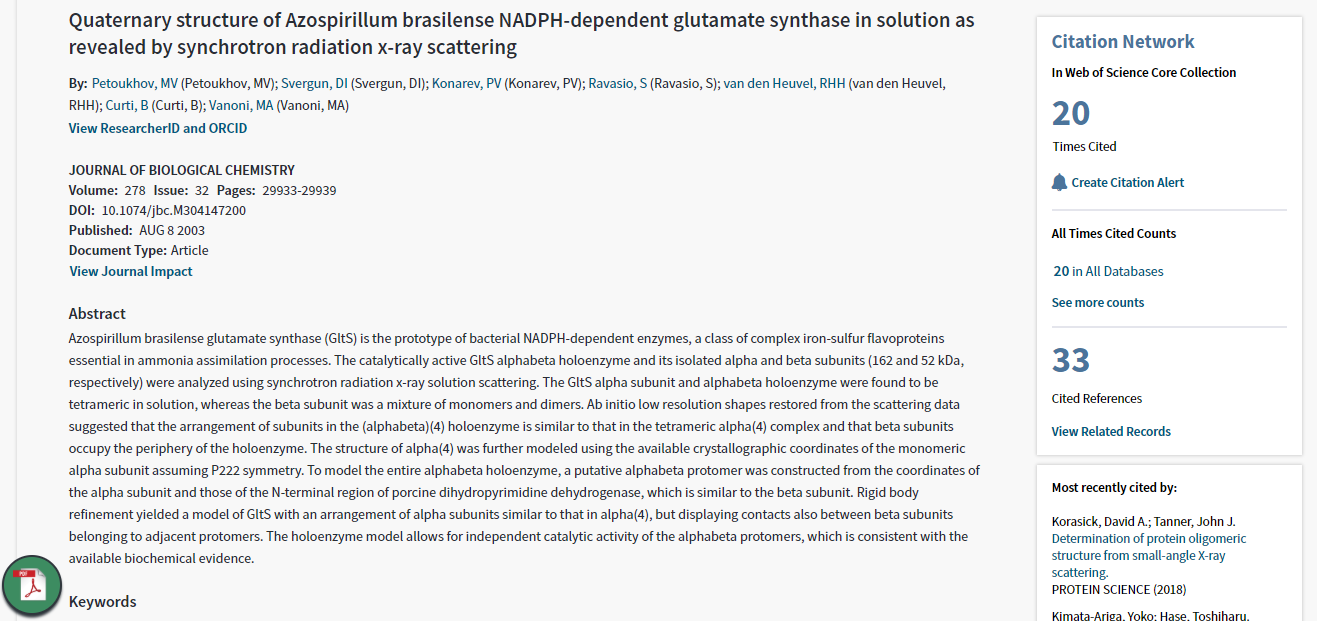 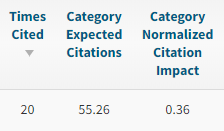 14
Для России это показатель стремительно растёт
Но пока так и не превысил среднемирового значения
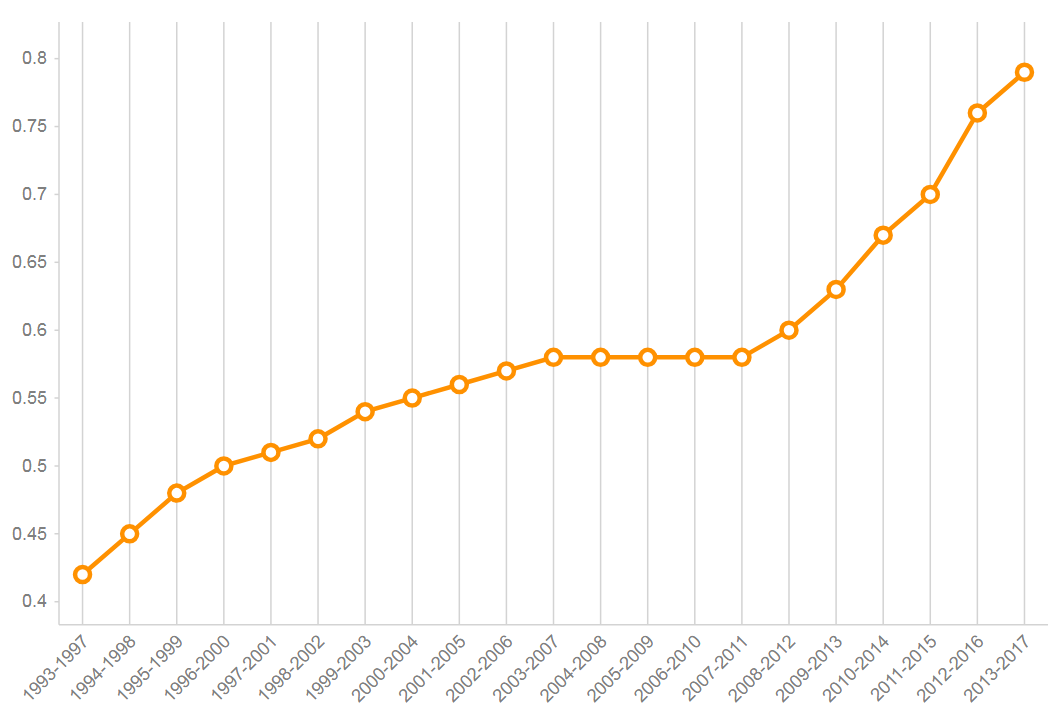 15
Сопоставление организаций по этому показателю
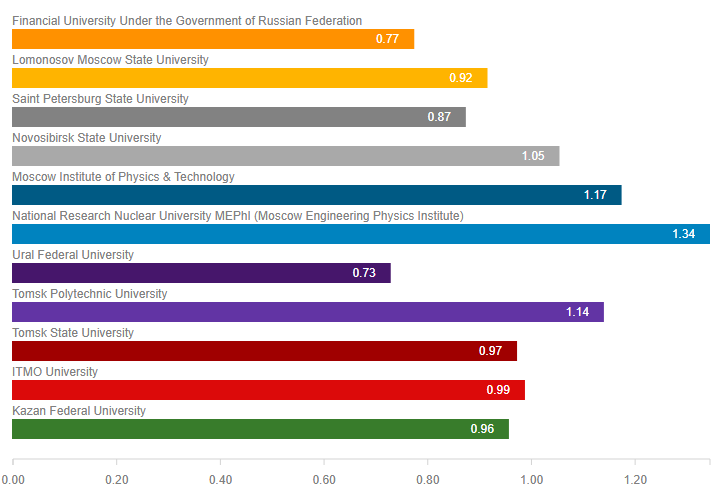 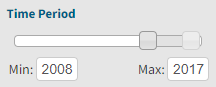 16
Сопоставление организаций по этому показателю
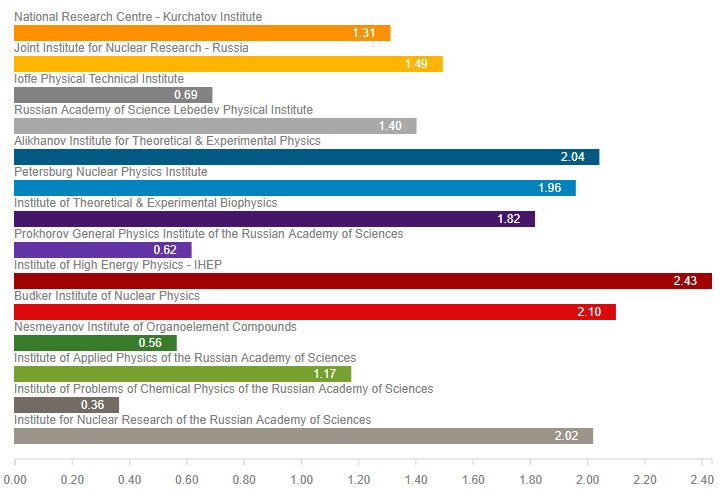 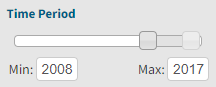 17
Свой рейтинг организаций – за 1 минуту
Более 50 индикаторов для сопоставления
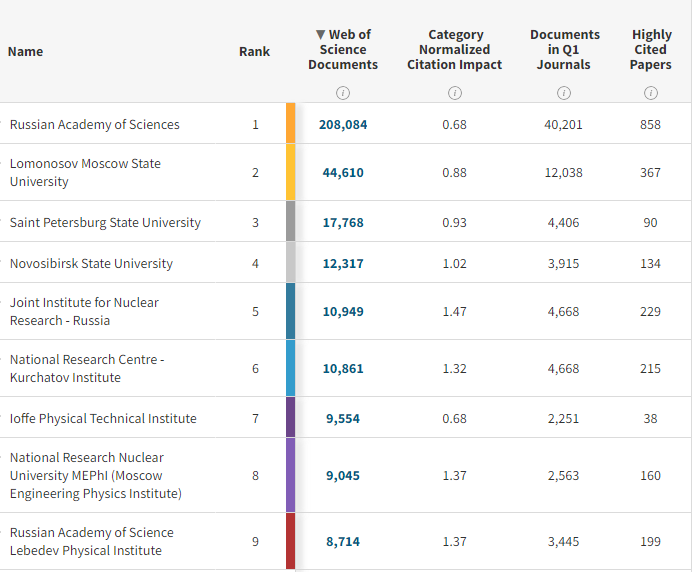 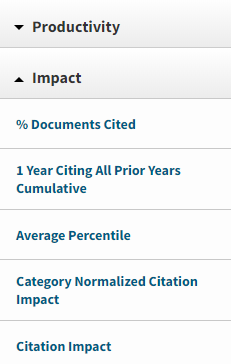 18
В каких предметных областях наиболее активно публикуются сотрудники Финансового Университета?
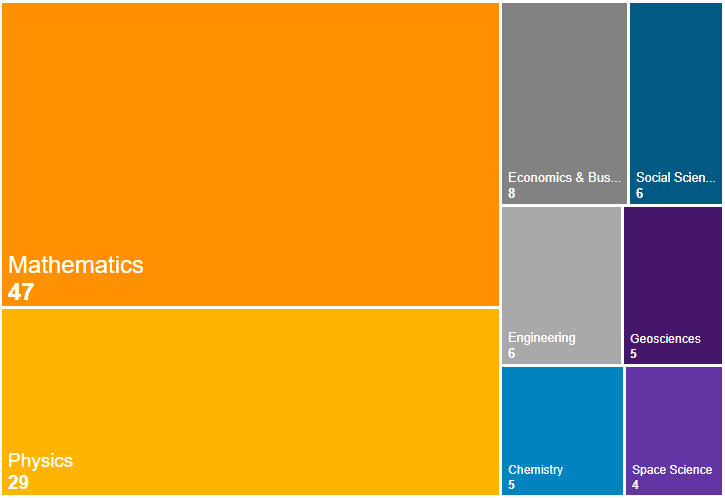 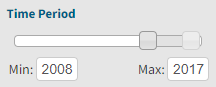 19
А как эти работы цитировались в зависимости от предметной области?
Показатель Category Normalized Citation Impact
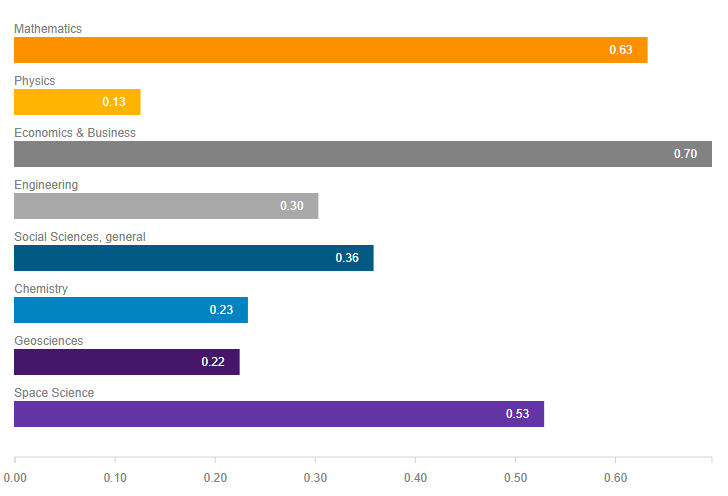 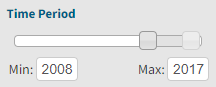 20
SWOT-Анализ
Strengths-Opportunities-Weaknesses-Threats
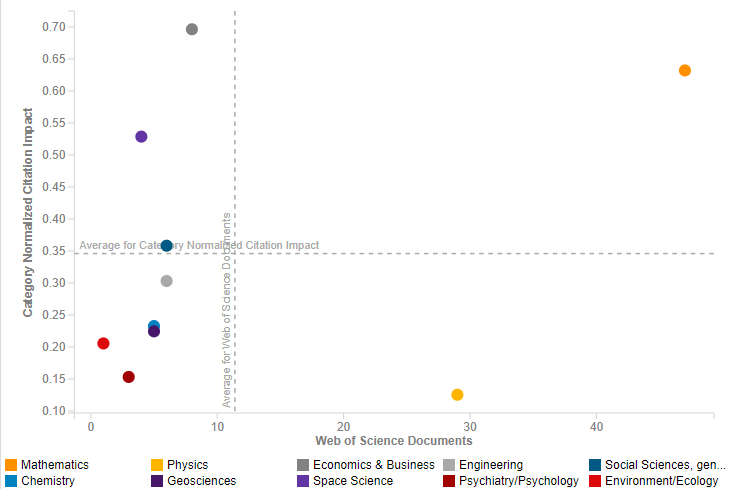 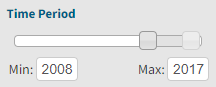 21
Анализ совместных исследовательских проектов
Web of Science Core Collection индексирует все организационные аффилиации всех авторов
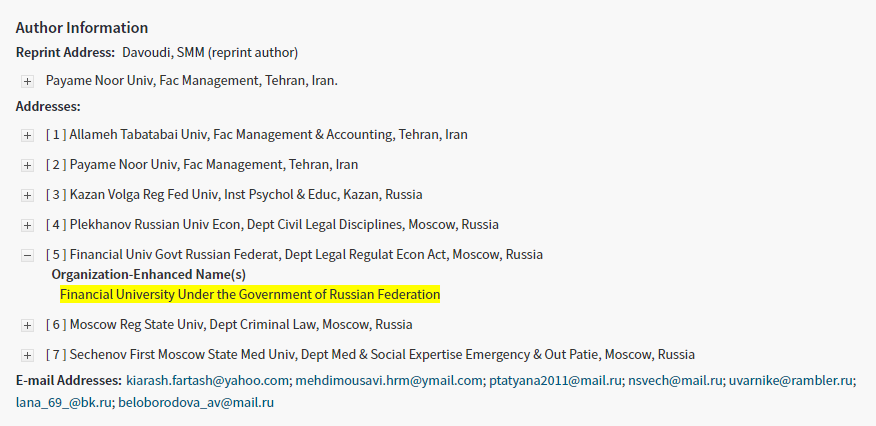 22
...А это значит, что InCites может их визуализировать
Наиболее активные партнёры Финансового Университета по совместным исследованиям
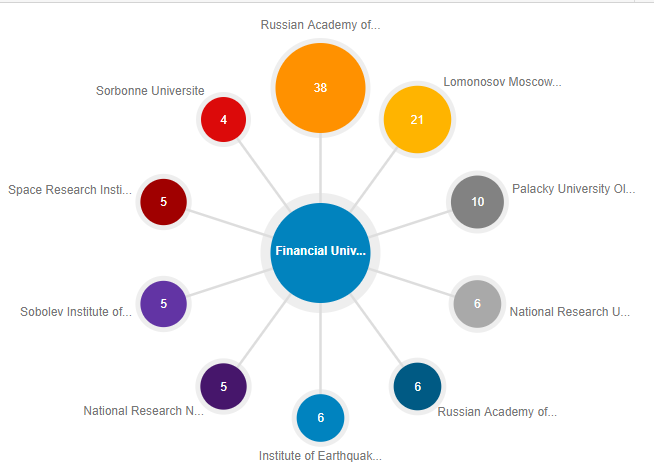 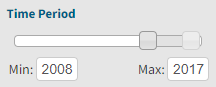 23
...А это значит, что InCites может их визуализировать
Как эти исследования цитируются в зависимости от выбора партнёра?
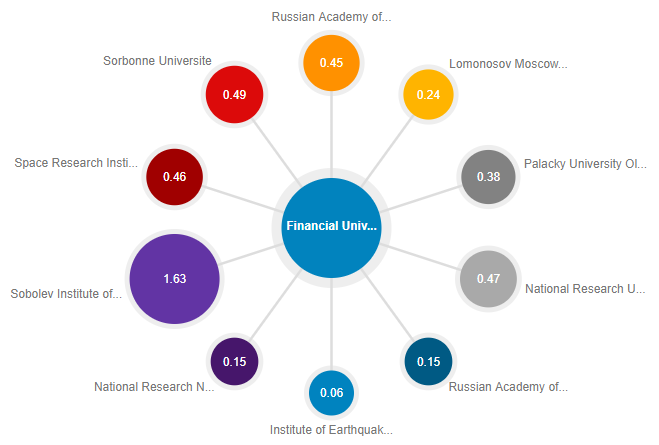 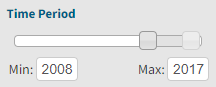 24
Публикационная стратегия
Импакт-фактор – пожалуй, лучший индикатор важности научного журнала. Но он не должен быть использован для оценки конкретных научных публикаций.

В то же время, текущая ситуация в России делает возможным использование импакт-фактора для поддержки устойчивого роста научной результативности.
26
Квартили журналов по импакт-фактору
И для чего они нужны
Не так важно численное значение импакт-фактора журнала
В разных предметных областях – разные средние уровни цитирования
Сколько важен квартиль журнала по импакт-фактору в своей предметной области
Это - идеальный ориентир для понимания, где стоит публиковаться
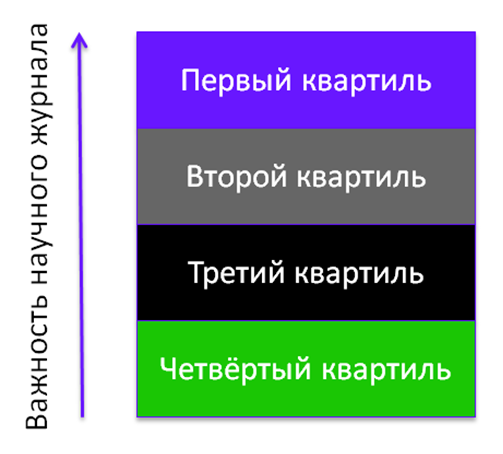 27
Harvard
Pislyakov, 2014
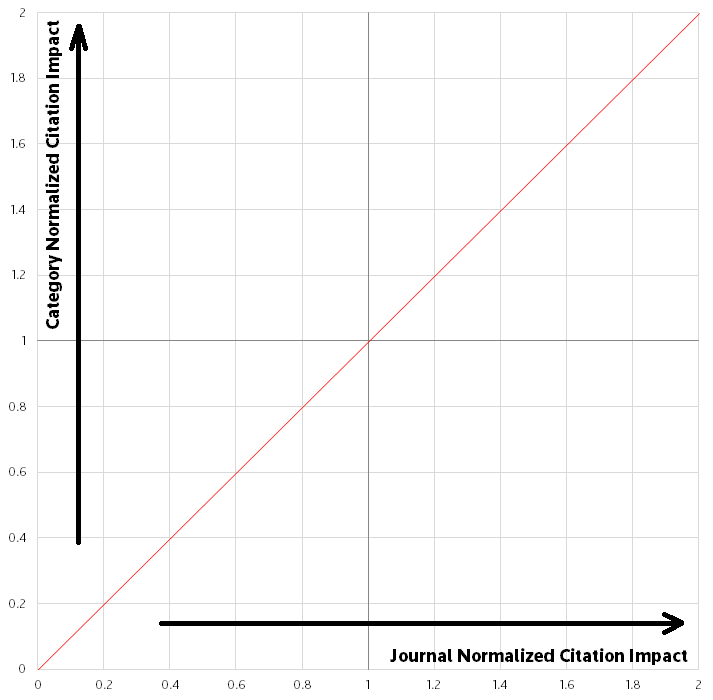 Lund
МФТИ
СПБГУ
ТГУ
28
Где в основном публикуются российские научные результаты?
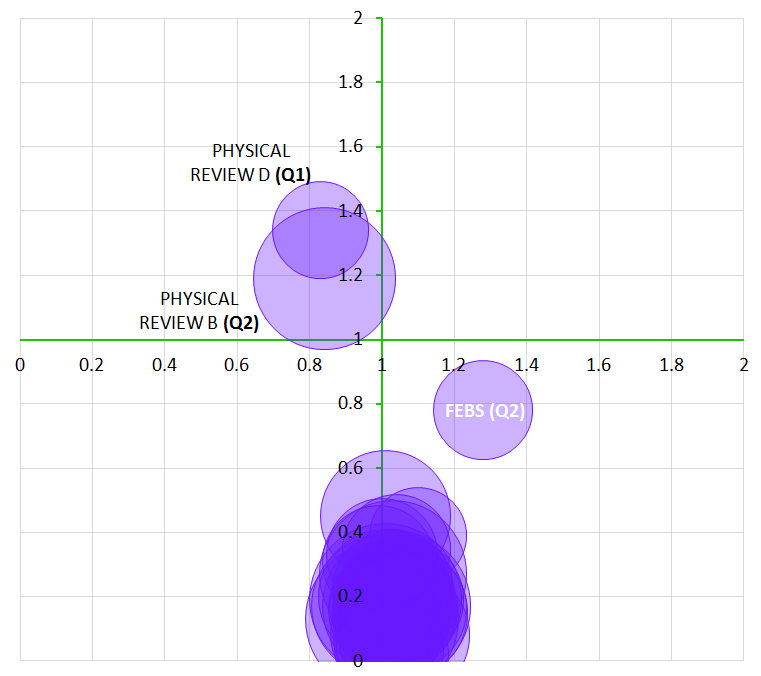 Журналы Web of Science Core Collection, в которых за 2007-2016 годы было опубликовано более 1500 российских работ, не считая крупные коллаборации с количеством соавторов более 30.

Размер круга зависит от количества российских публикаций в журнале; горизонтальная ось: цитируемость публикаций относительно средней по журналу; вертикальная ось: цитируемость публикаций относительно среднемировой в этой предметной области
Q3/Q4
29
Кто сможет узнать о результатах наших исследований?
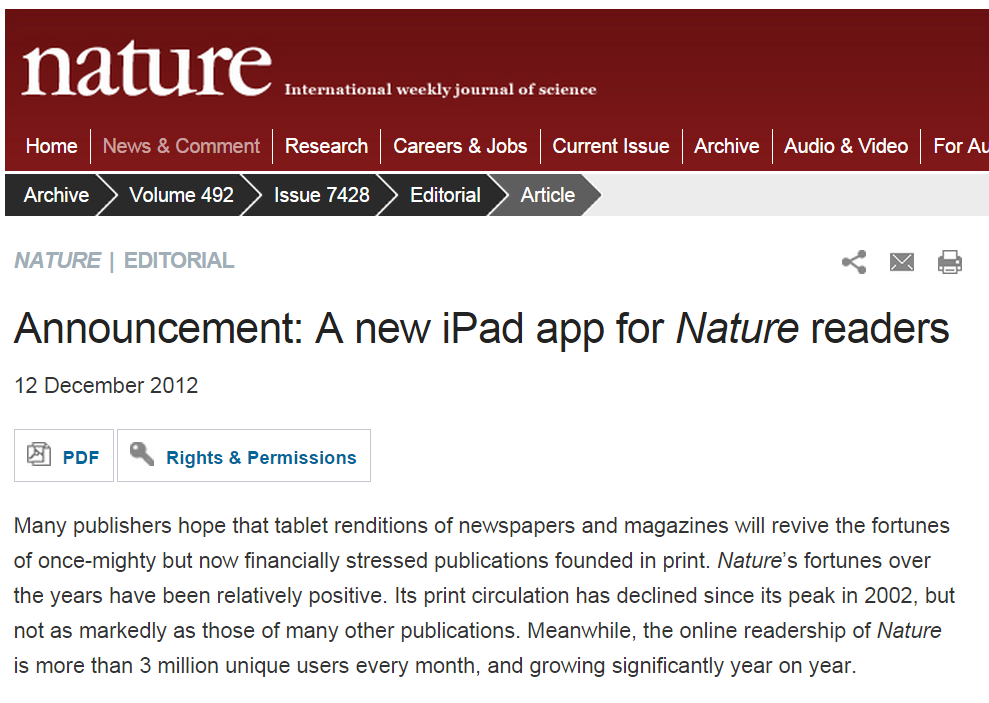 30
Ещё пример
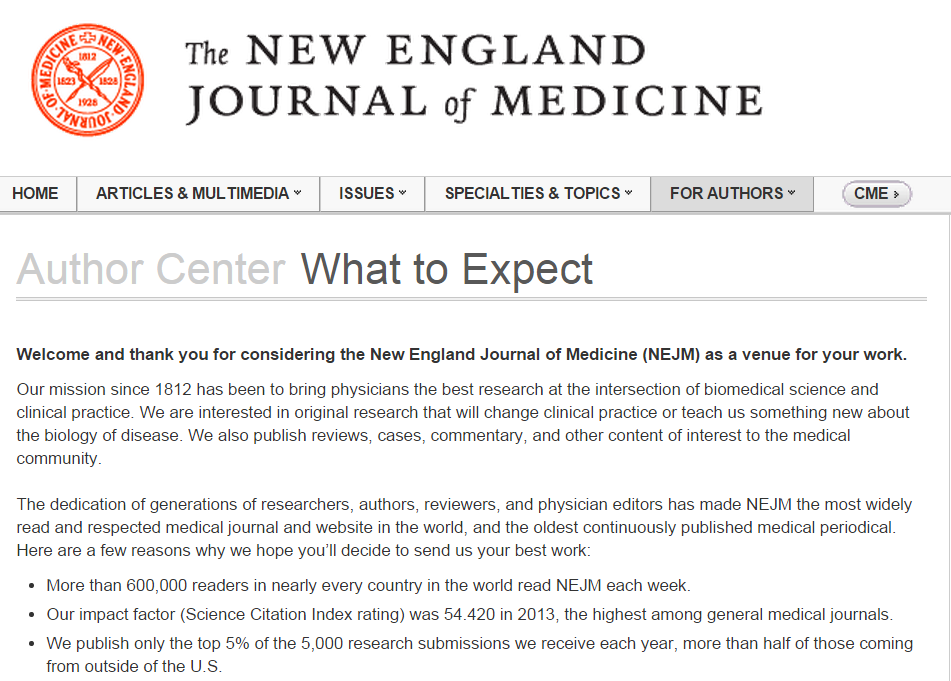 31
Квартиль журнала
По импакт-фактору
Все журналы в Web of Science Core Collection прошли самую жёсткую в мире процедуру отбора

Тем не менее, одни журналы обладают значительно большими читательскими аудиториями, другие - меньшими
Более низкая цитируемость работ авторов и организаций постсоветского пространства связана, в первую очердь, с тем, что мы публикуемся преимущественно в низкоимпактовых журналах
32
Динамика публикационной активности России
В разбивке по квартилям Journal Citation Reports
Q4
Q3
Q2
Q1
33
Для дальнейшего чтения
https://arxiv.org/ftp/arxiv/papers/1707/1707.01162.pdf
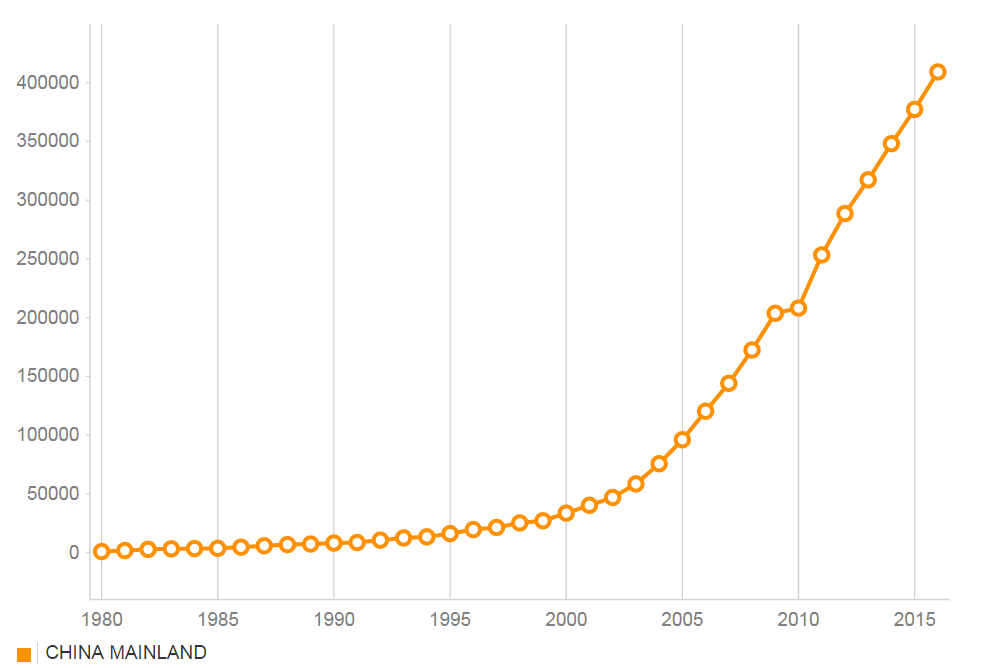 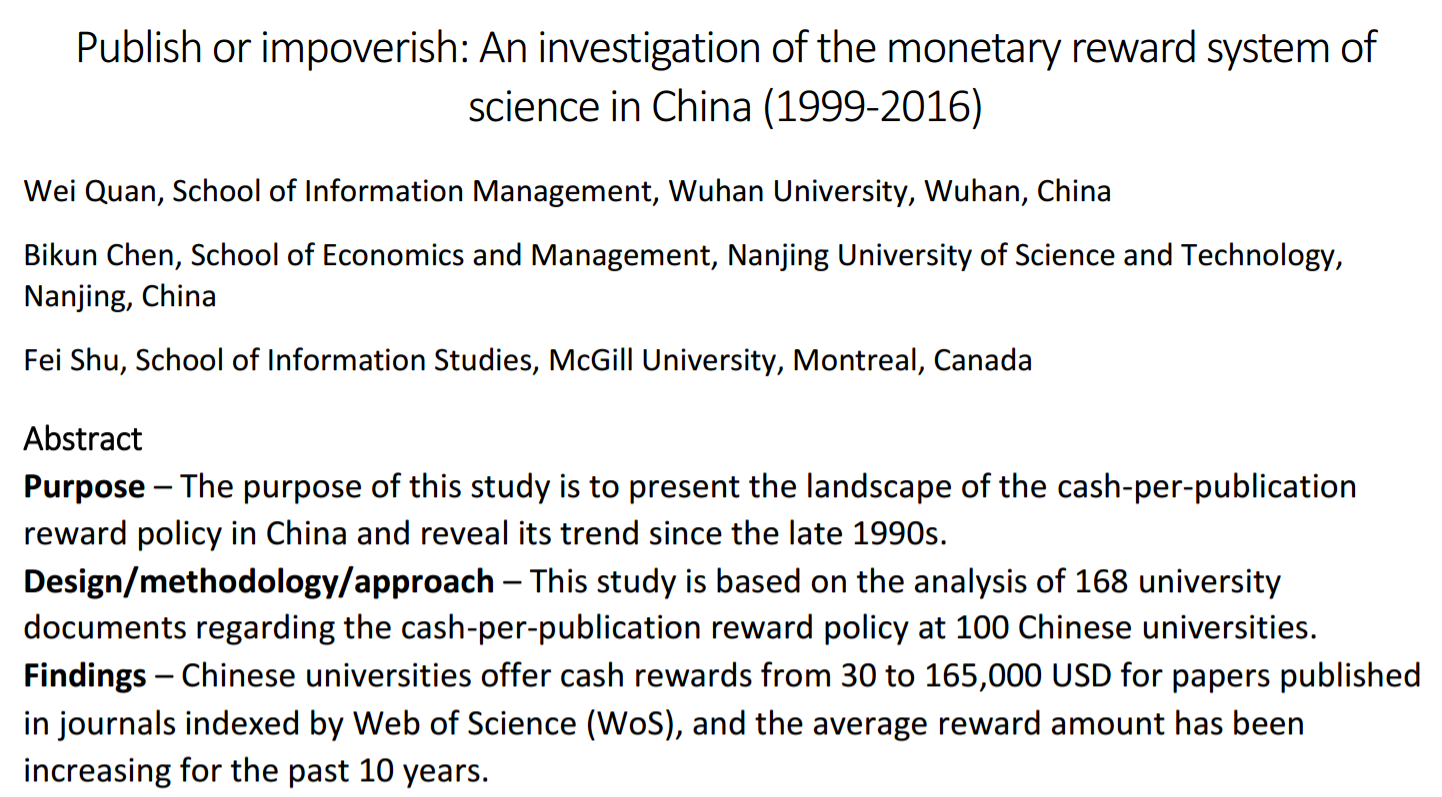 34
Исследовательские фронты
Группы высокоцитируемых публикаций, кластеризованные нашими алгоритмами на основе социтирования
Ключевые слова, входящие в эти публикации, и представляют собой исследовательский фронт
С высокой вероятностью исследовательский фронт представляет собой горячую тему в сегодняшних исследованиях
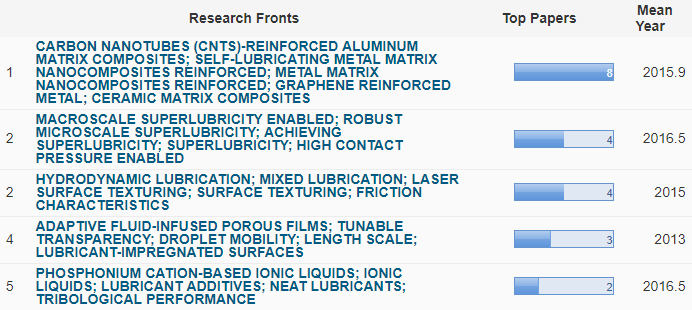 35
Публикации, входящие во фронт
Мы можем легко просмотреть их, чтобы понять контекст
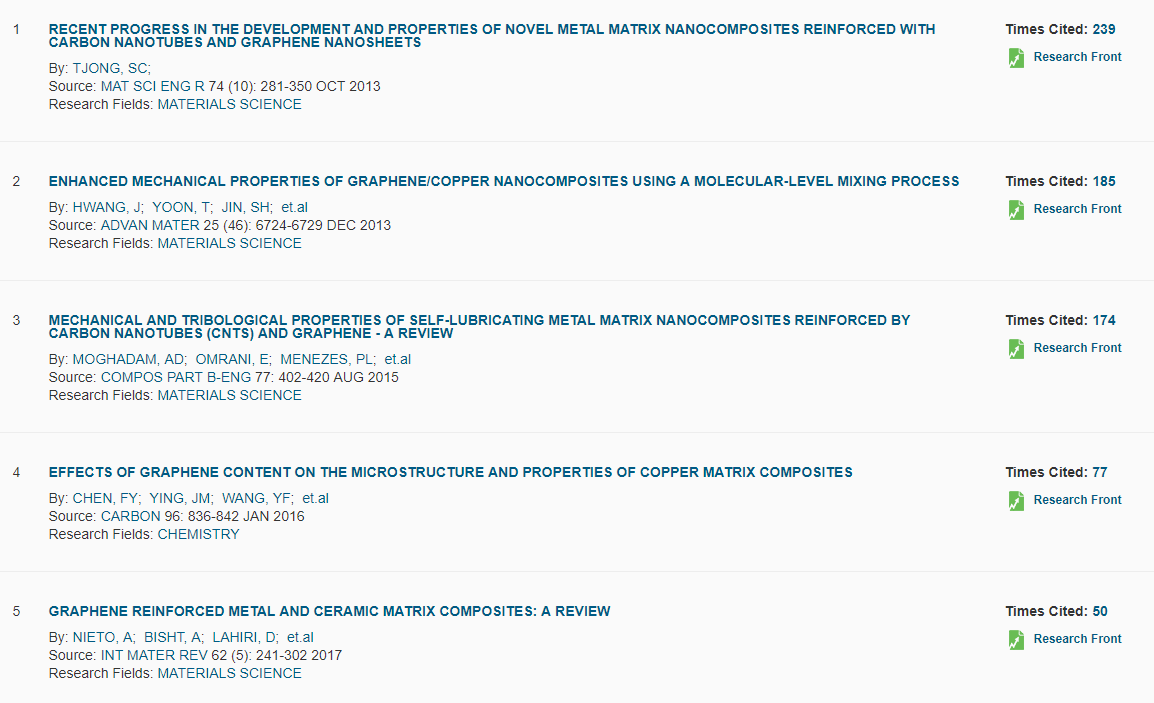 36
Либо
Мы можем провести новый поиск в Web of Science по интересующему нас ключевому слову
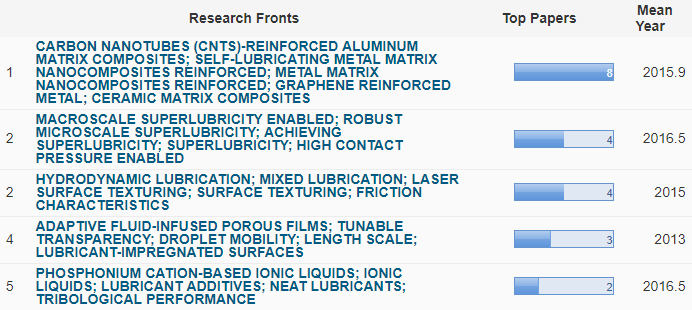 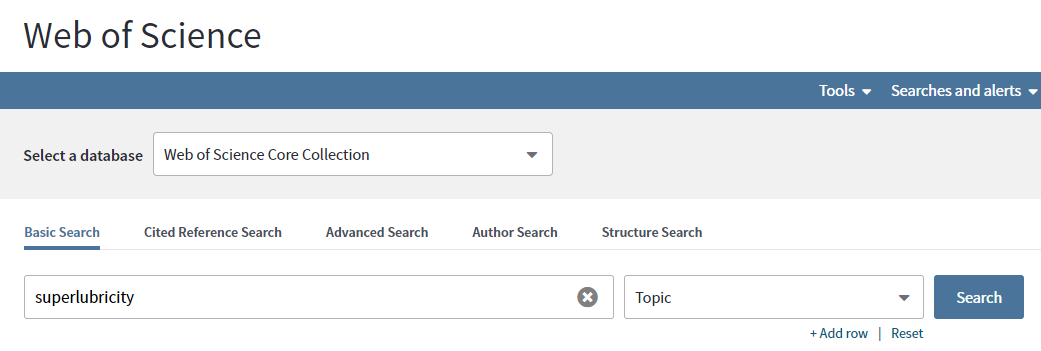 37
Публикационная активность по этой теме
И её динамика
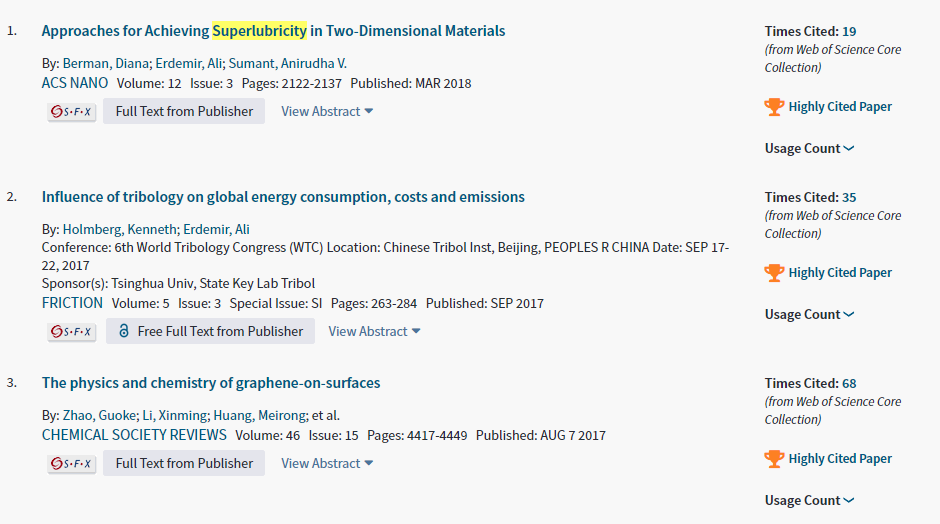 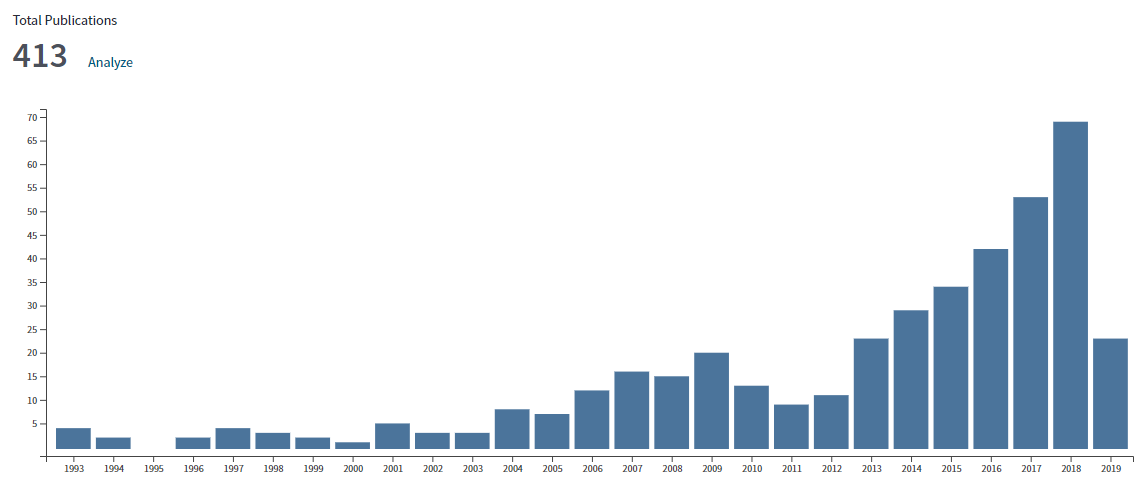 38
InCites
Какие возможности открывает эта система
Сопоставлять авторов, организации и целые страны, фокусирующиеся на принципиально разных предметных областях
Анализировать сильные и слабые стороны в исследованиях организации или страны
Лучше понимать, в каких журналах необходимо публиковаться для усиления огласки, придаваемой нашим научным результатам
Проводить анализ совместных проектов и находить стратегических партнёров для исследований
Оценивать показатели отдельных структурных подразделений нашей организации
Находить «прорывные», или «горячие» тенденции в интересующей нас тематической области
39
Спасибо!
Павел Касьянов
pavel.kasyanov@clarivate.com